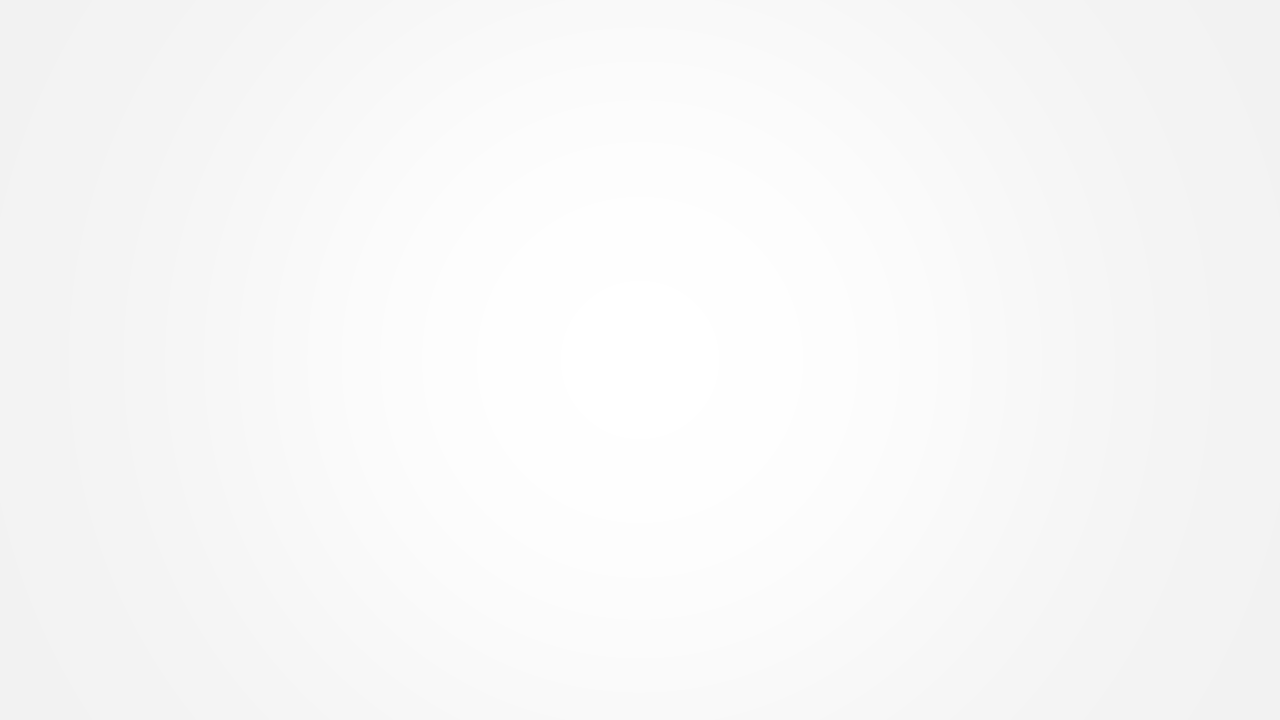 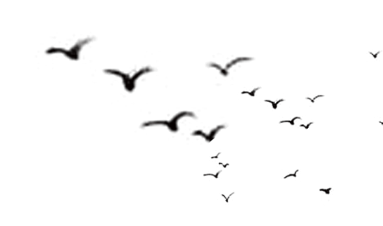 总
年
终
结
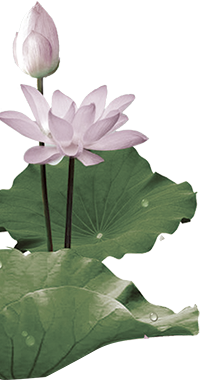 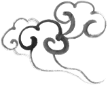 XTG  Design
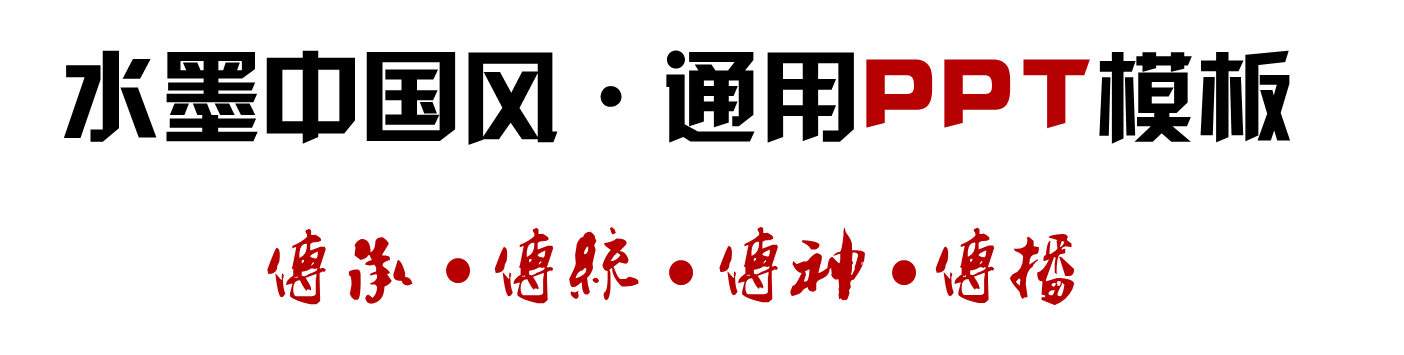 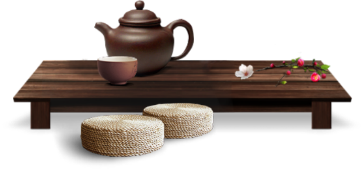 2016
[Speaker Notes: 版权声明：300套版权声明：300套精品模板商业授权，请联系【锐旗设计】:https://9ppt.taobao.com，专业PPT老师为你解决所有PPT问题！]
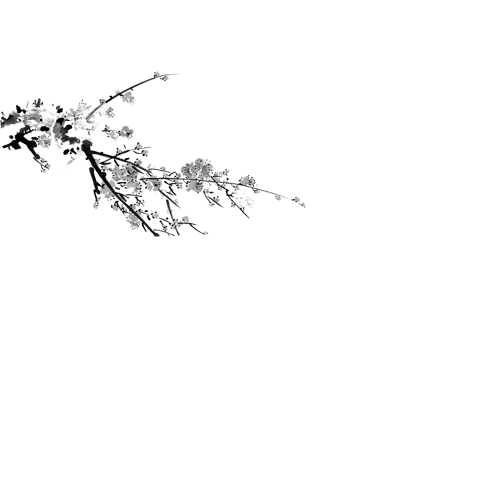 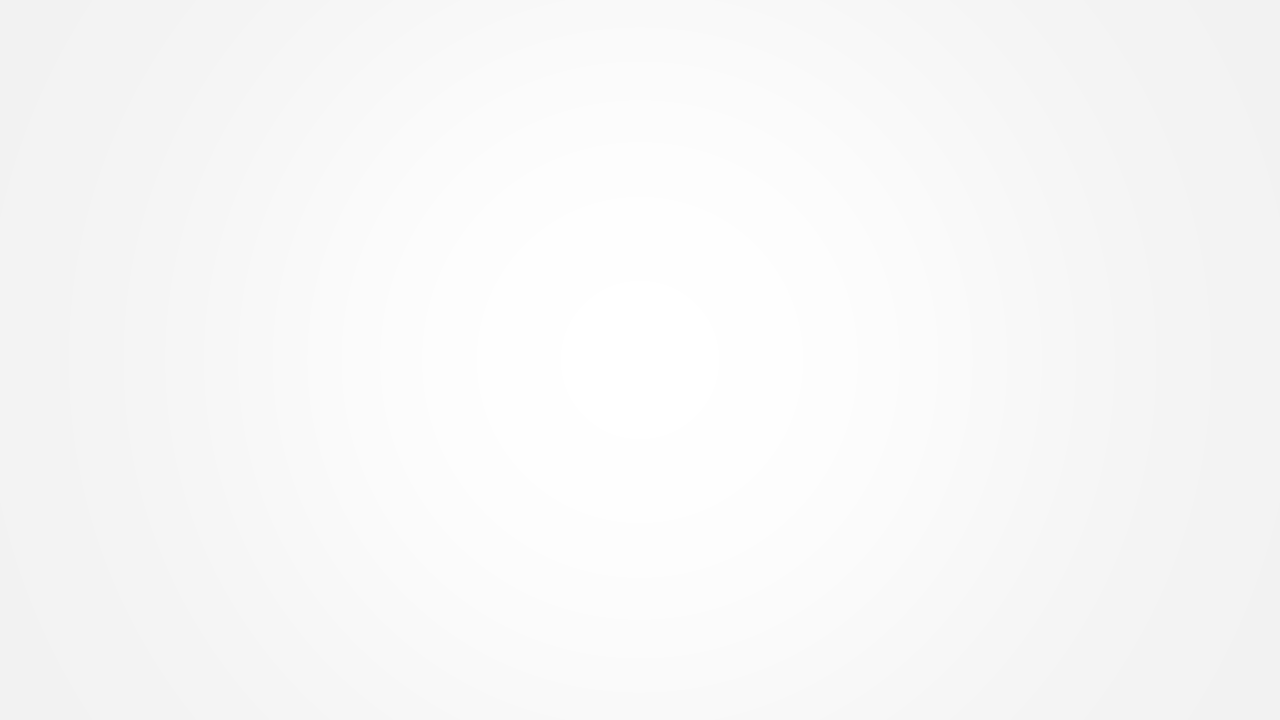 请输入您要的文字
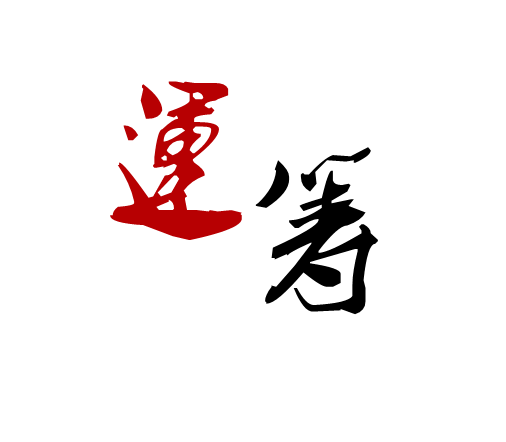 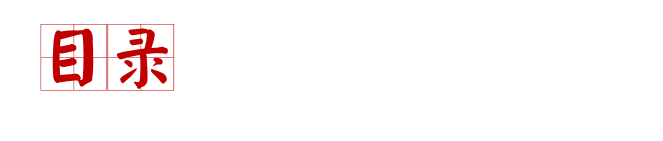 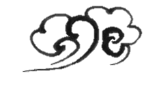 请输入您要的文字
壹·
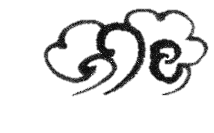 请输入您要的文字
贰·
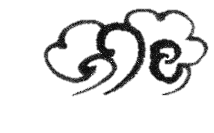 请输入您要的文字
叁·
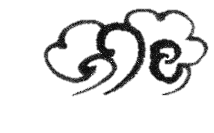 请输入您要的文字
肆·
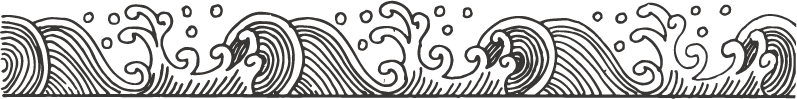 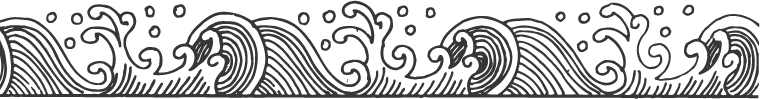 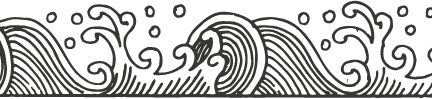 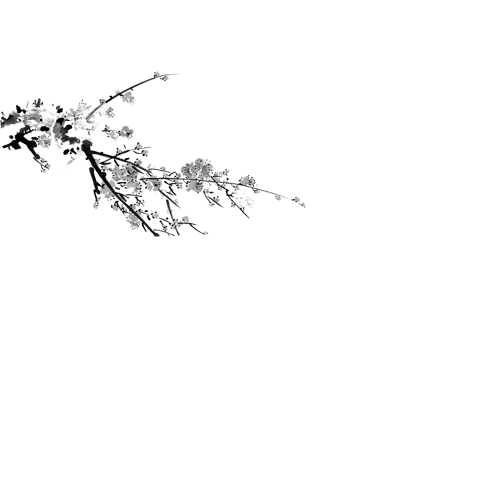 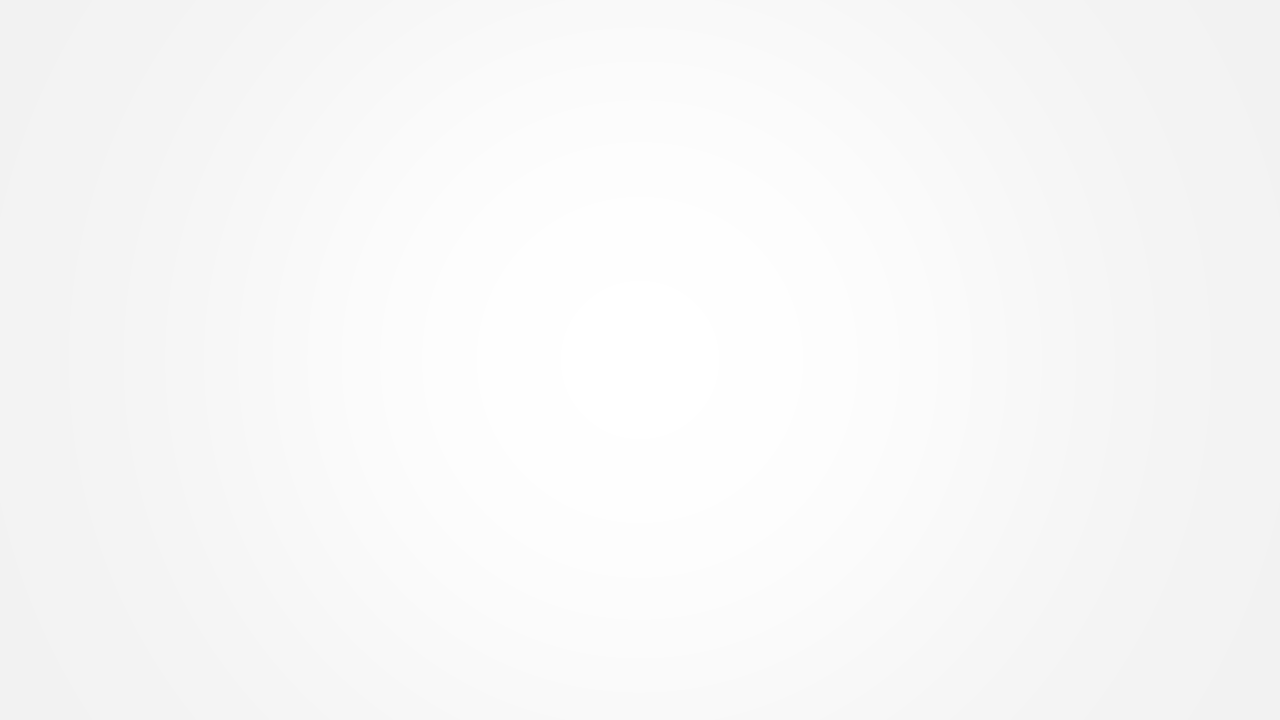 请输入您要的文字
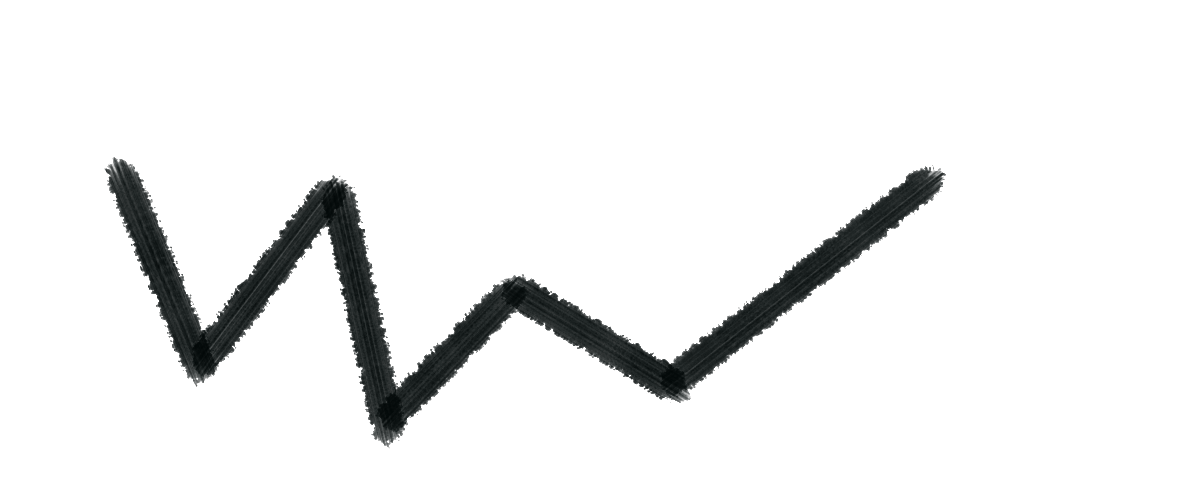 2009年
请输入所需文字
2007年
请输入所需文字
2013年
请输入所需文字
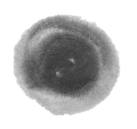 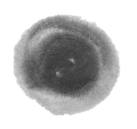 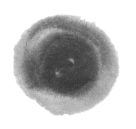 2011年
请输入所需文字
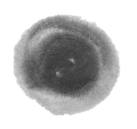 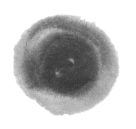 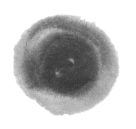 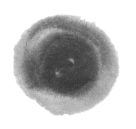 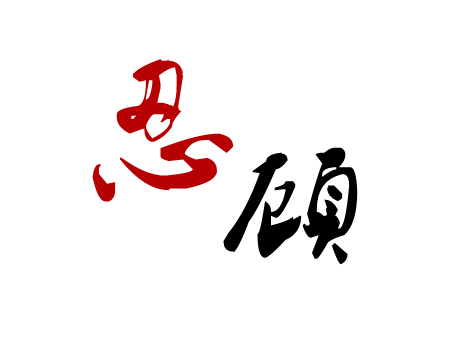 2012年
请输入所需文字
2010年
请输入所需文字
2008年
请输入所需文字
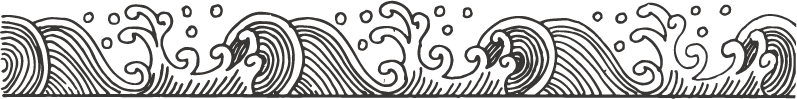 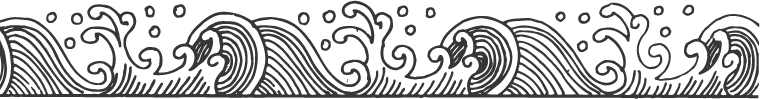 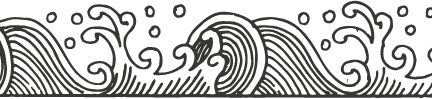 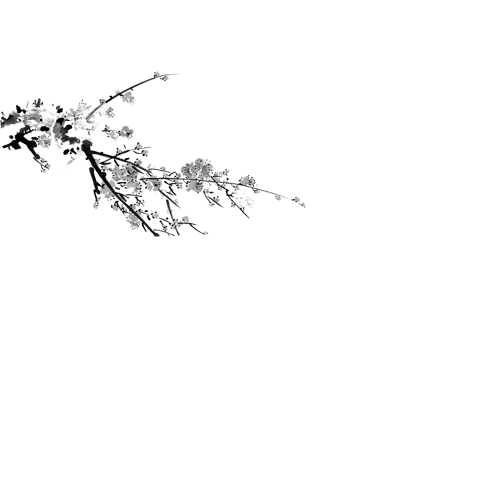 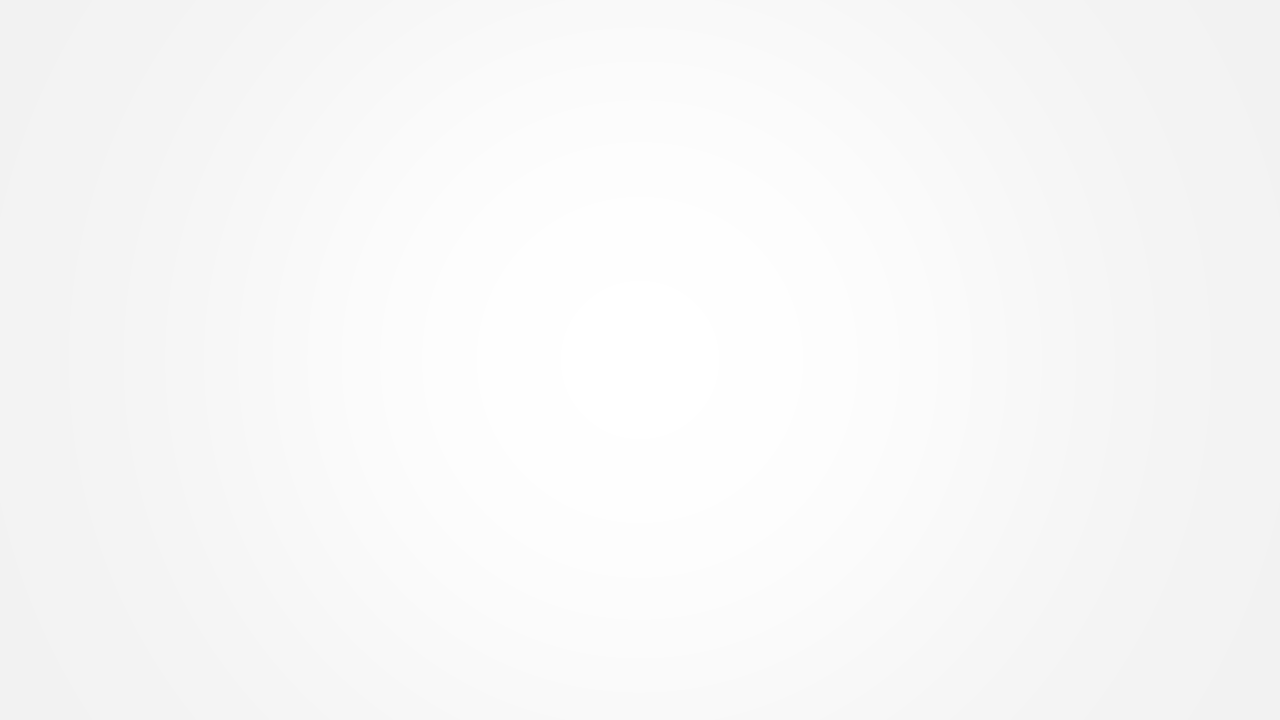 请输入您要的文字
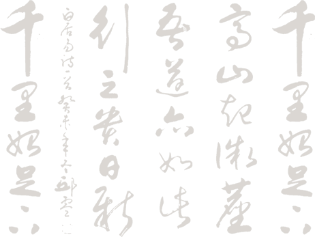 遥
望
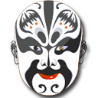 请输入您要的文字
请输入您要的文字
请输入您要的文字
请输入您要的文字
壹·
贰·
叁·
肆·
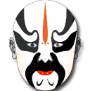 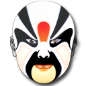 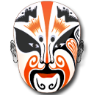 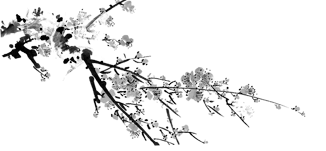 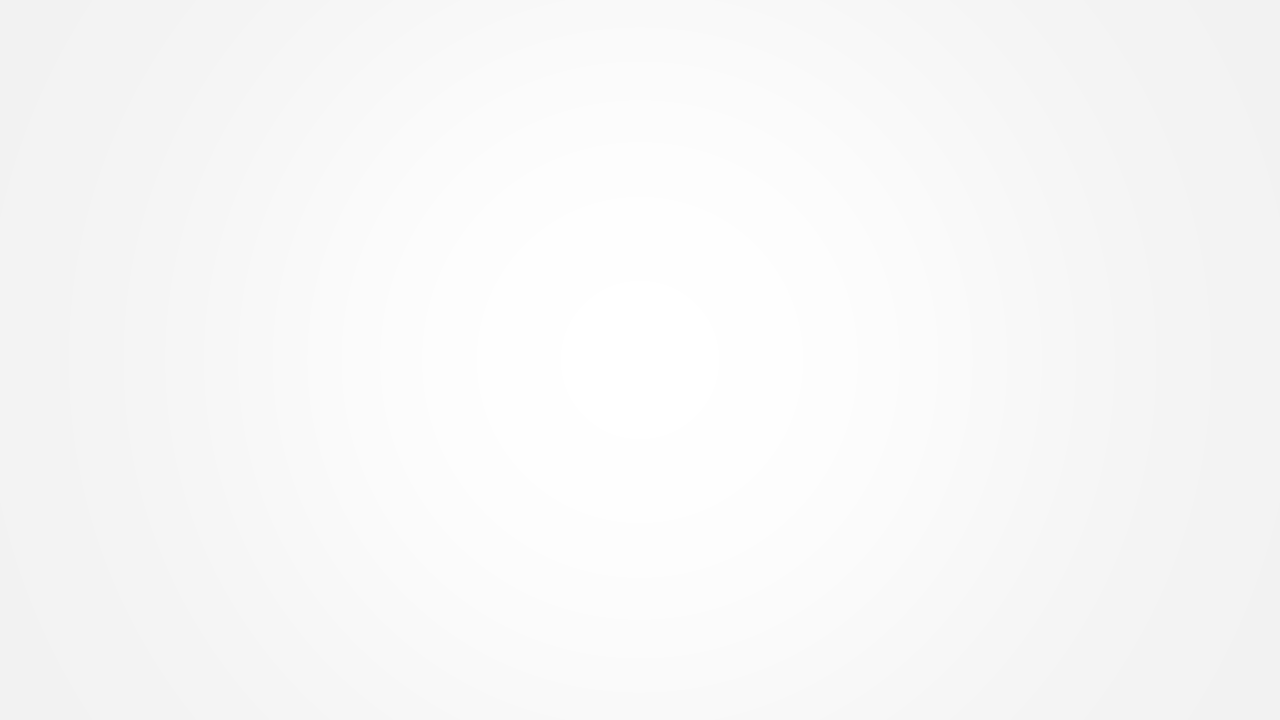 请输入您要的文字
核心
关键
核心
关键
核心
关键
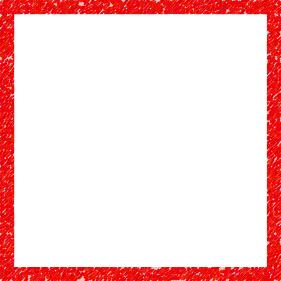 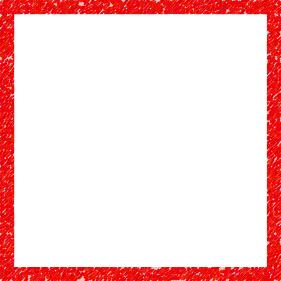 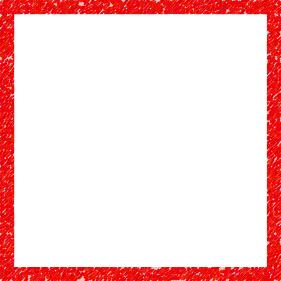 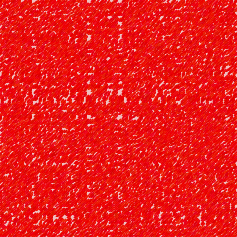 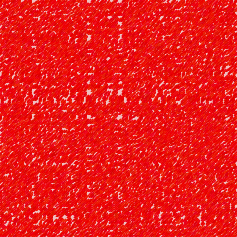 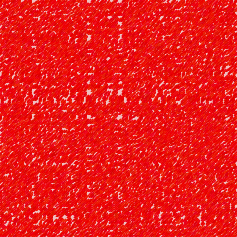 添加
关键词
添加
关键词
添加
关键词
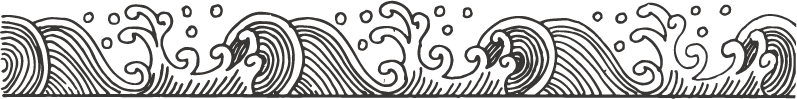 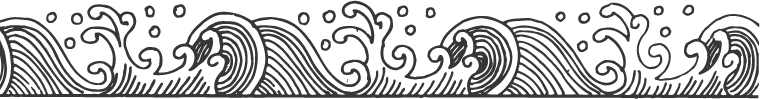 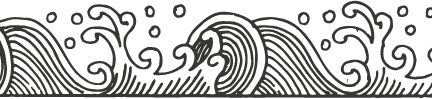 [Speaker Notes: 版权声明：300套精品模板商业授权，请联系【锐旗设计】:https://9ppt.taobao.com，专业PPT老师为你解决所有PPT问题！]
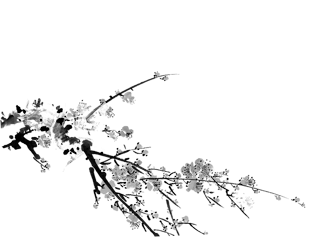 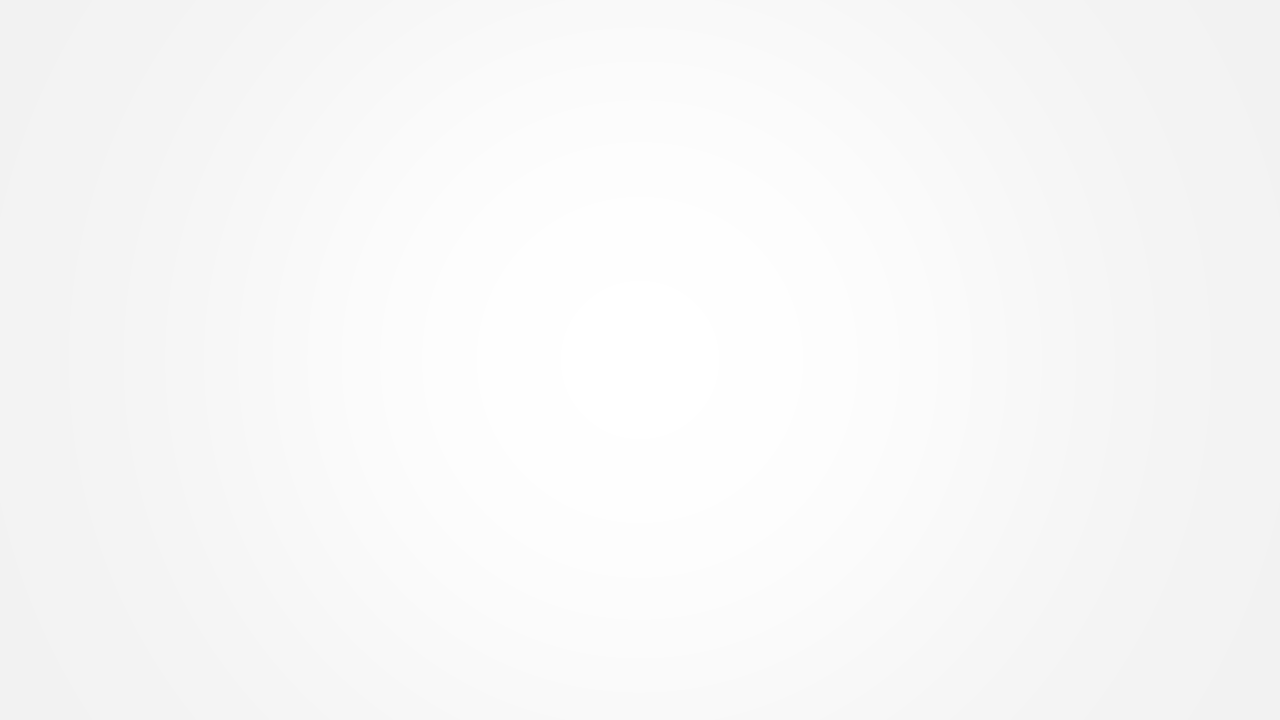 请输入您要的文字
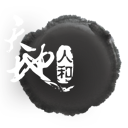 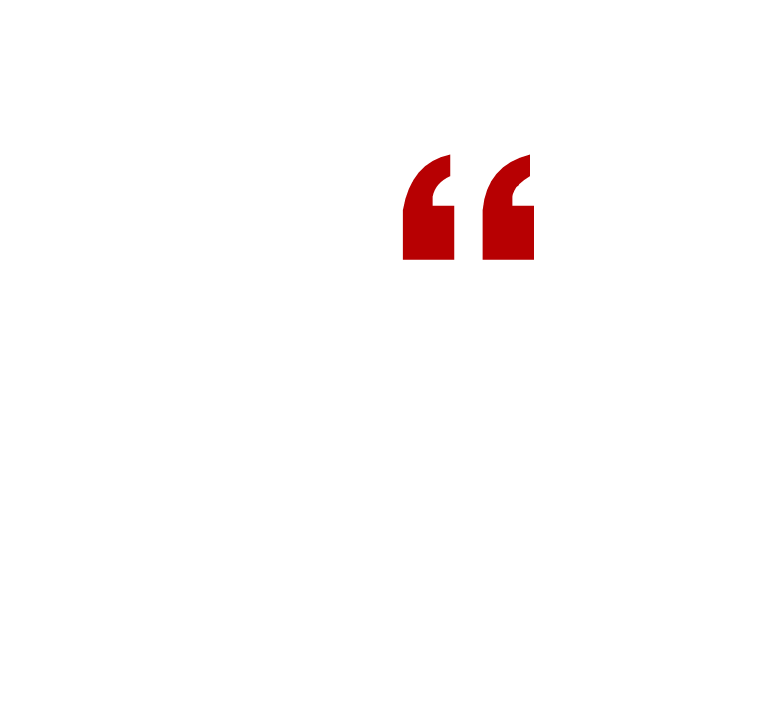 【您需要的文字】
请输入您需要的文字
请输入您需要的文字
请输入您需要的文字
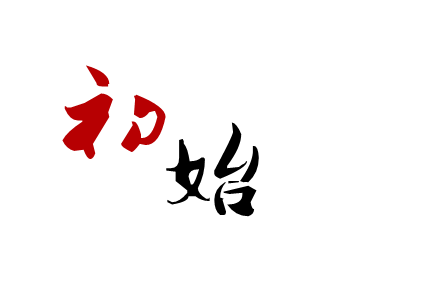 最专业的演示，其实是看见最好的自己。欢迎您使用演示推出的免费原创模板，建议您在使用中，使用微软雅黑字体。更多关于免费作品与原创教程，请访问官网。
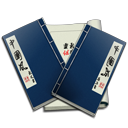 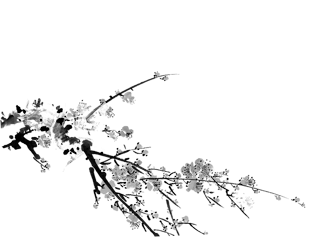 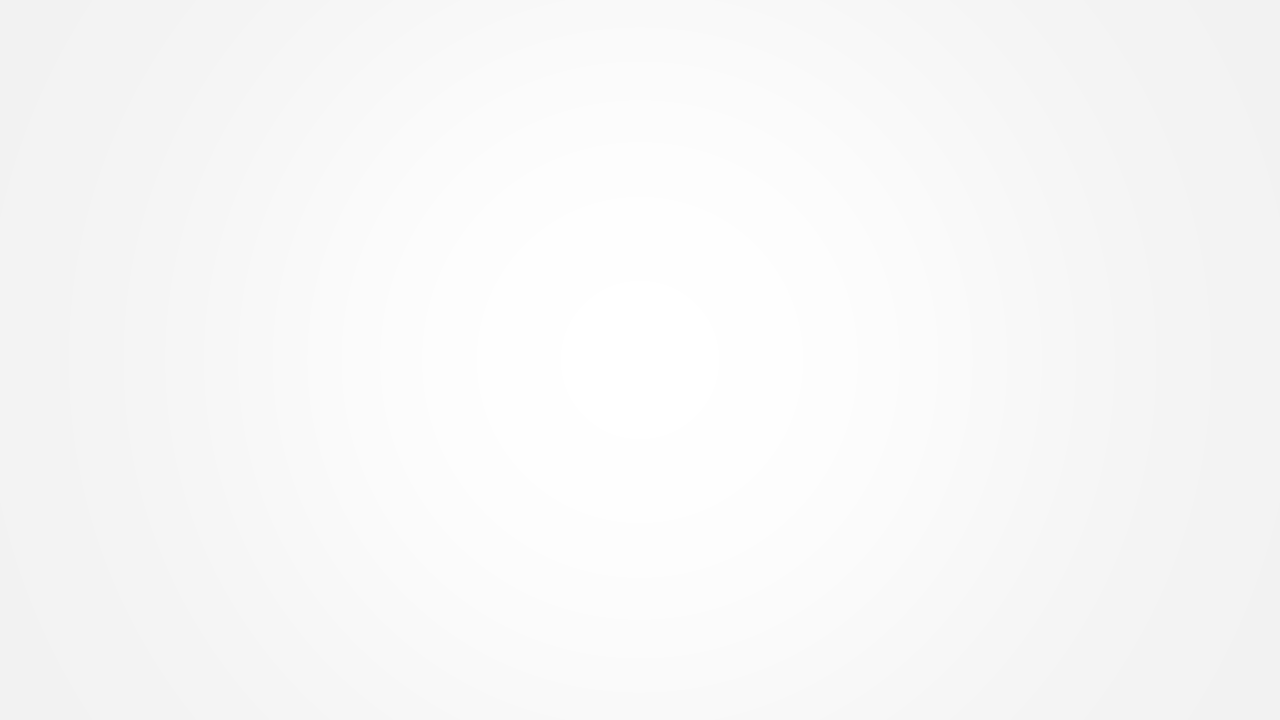 请输入您要的文字
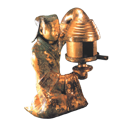 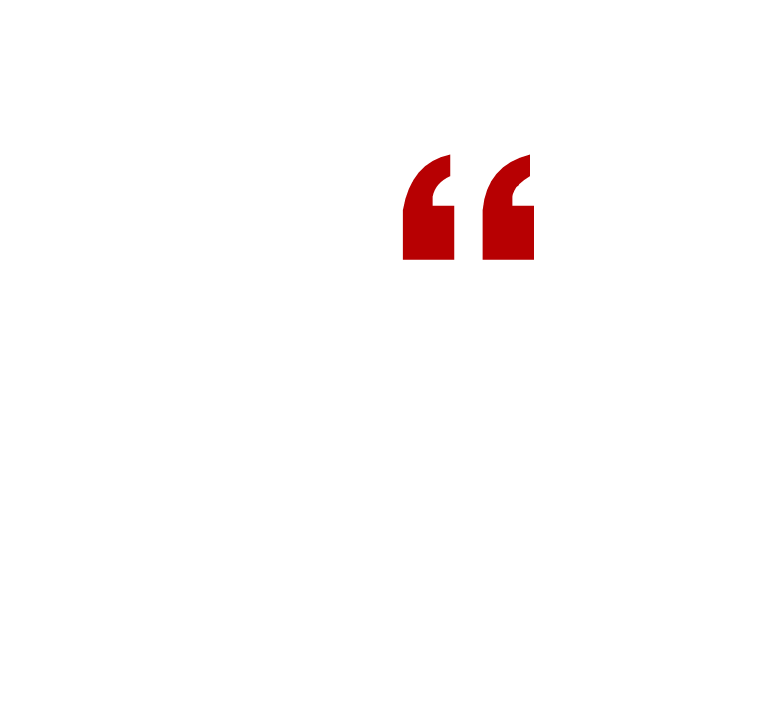 【您需要的文字】
请输入您需要的文字
请输入您需要的文字
请输入您需要的文字
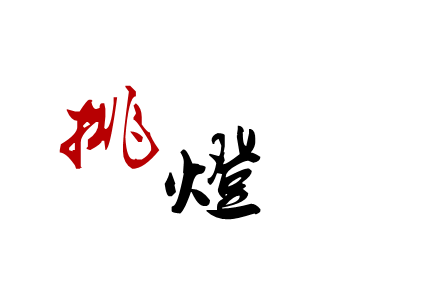 最专业的演示，其实是看见最好的自己。欢迎您使用演示推出的免费原创模板，建议您在使用中，使用微软雅黑字体。更多关于免费作品与原创教程，请访问官网。
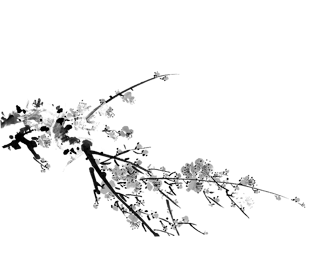 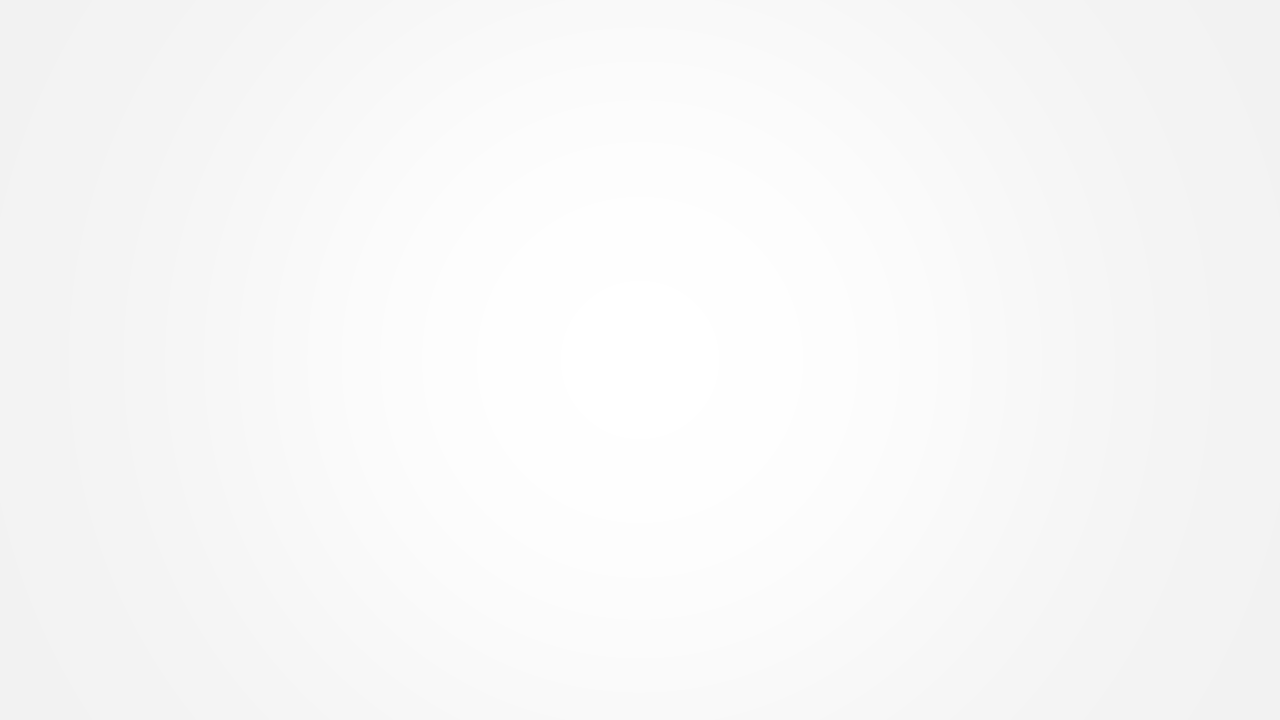 请输入您要的文字
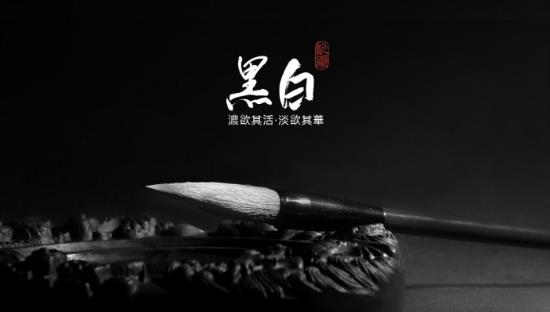 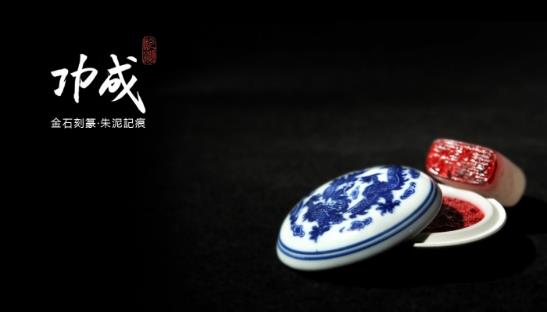 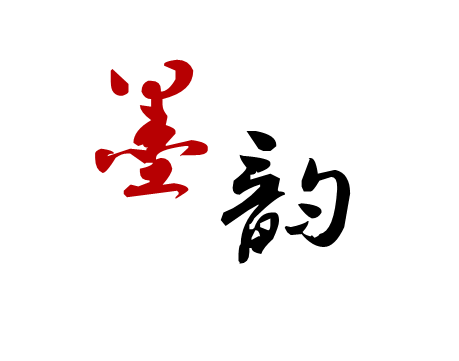 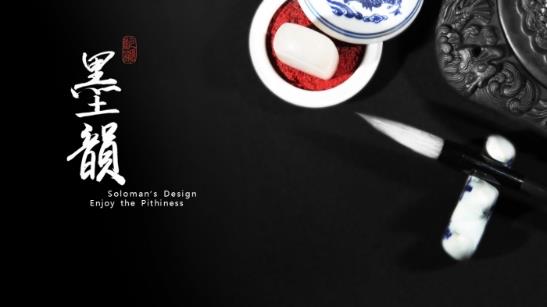 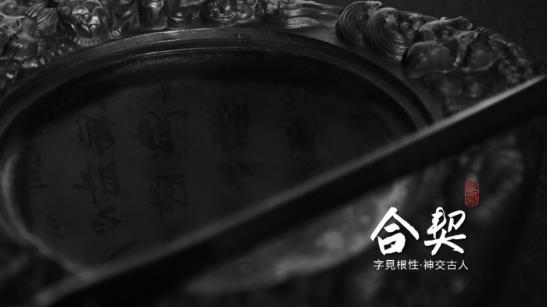 最专业的演示，其实是看见最好的自己。欢迎您使用演示推出的免费原创模板。更多关于免费作品与原创教程，请访问官网。
以上四图来自锐普论坛《九逸作品》，版权所有
[Speaker Notes: 版权声明：300套精品模板商业授权，请联系【锐旗设计】:https://9ppt.taobao.com，专业PPT老师为你解决所有PPT问题！]
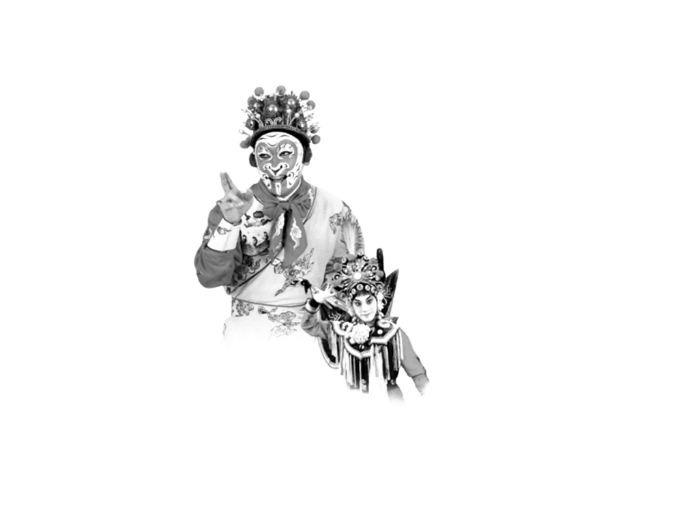 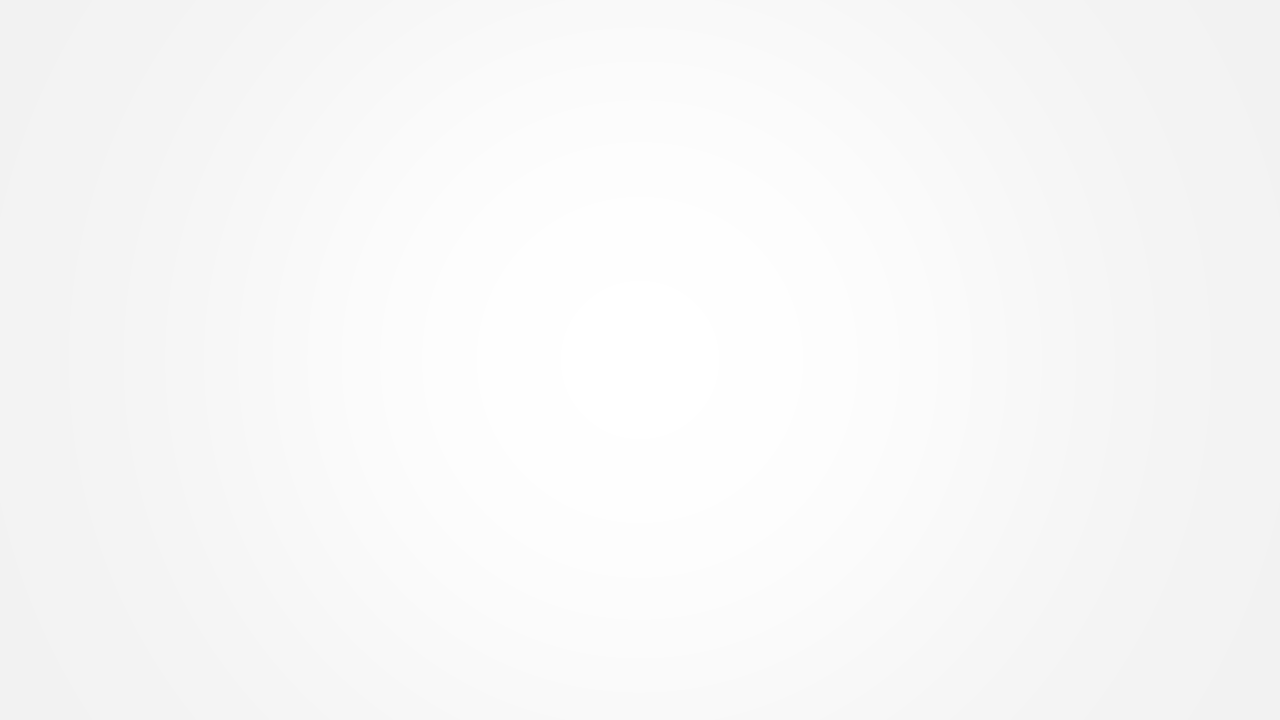 请输入您要的文字
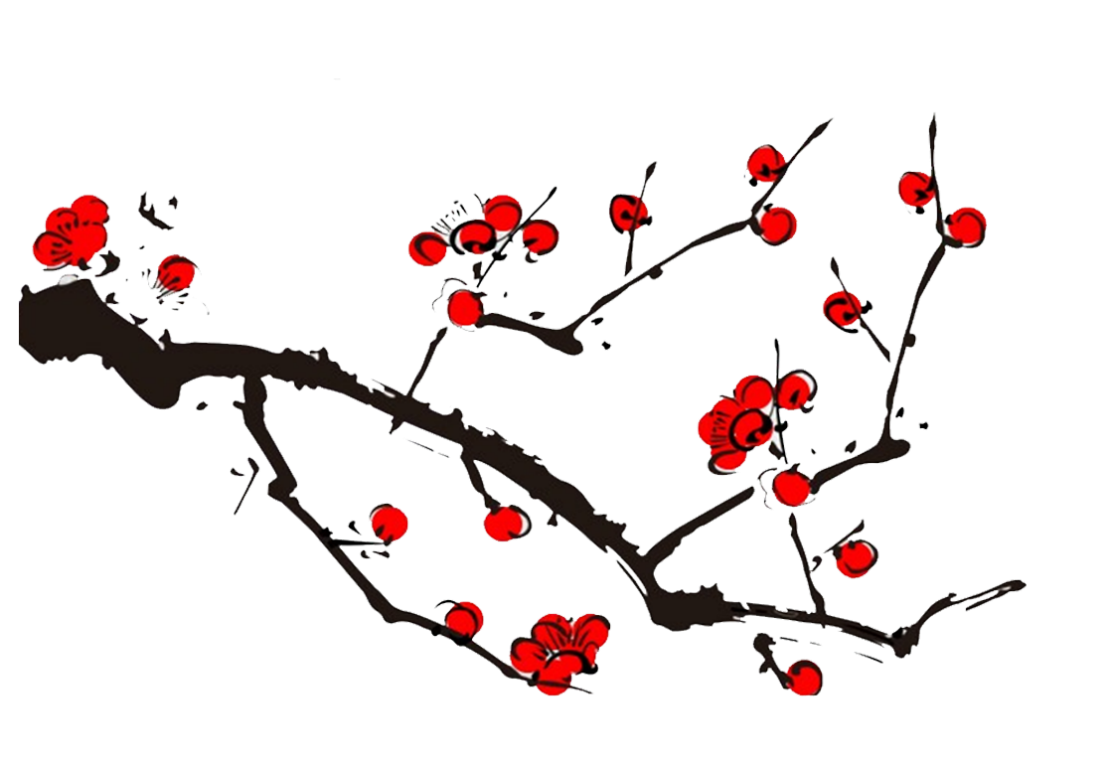 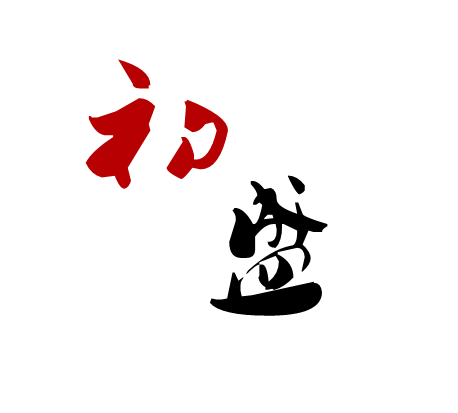 最专业的演示，其实是看见最好的自己。欢迎您使用演示推出的免费原创模板，建议您在使用中，使用微软雅黑字体。更多关于免费作品与原创教程，请访问官网。
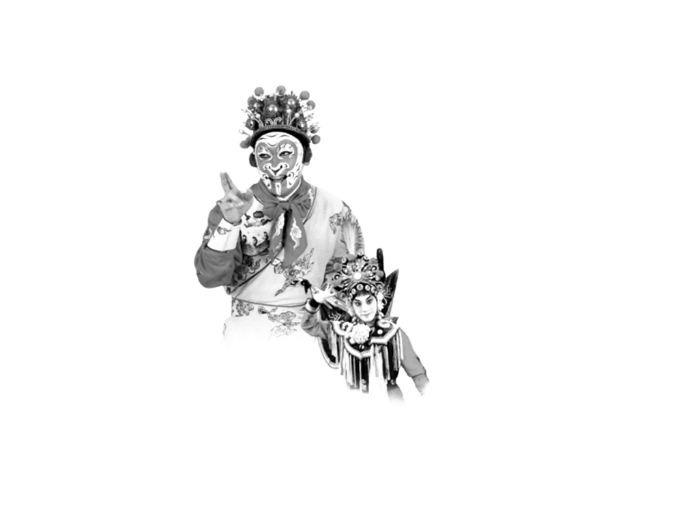 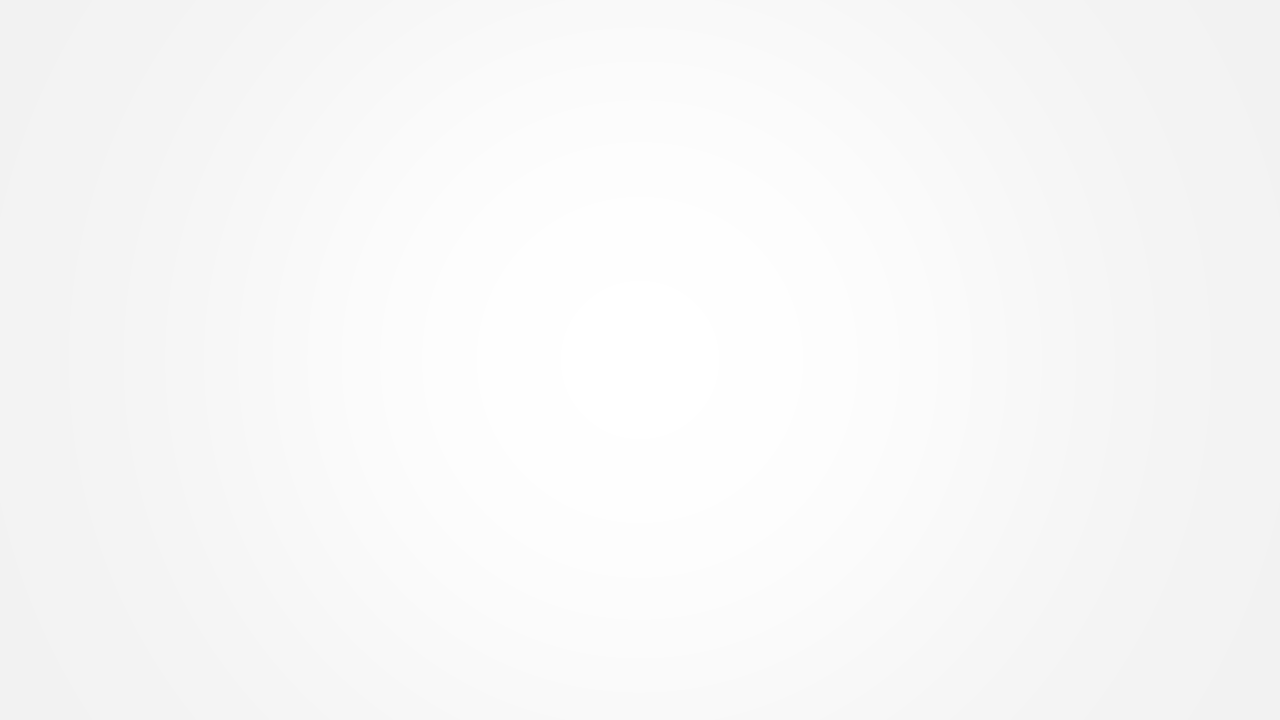 请输入您要的文字
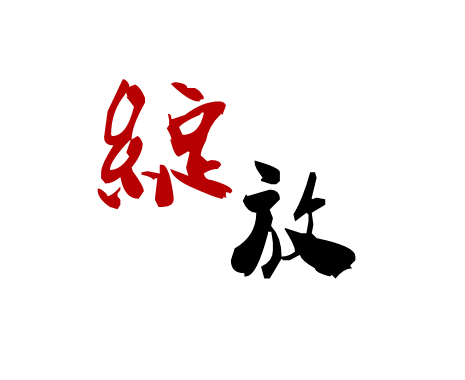 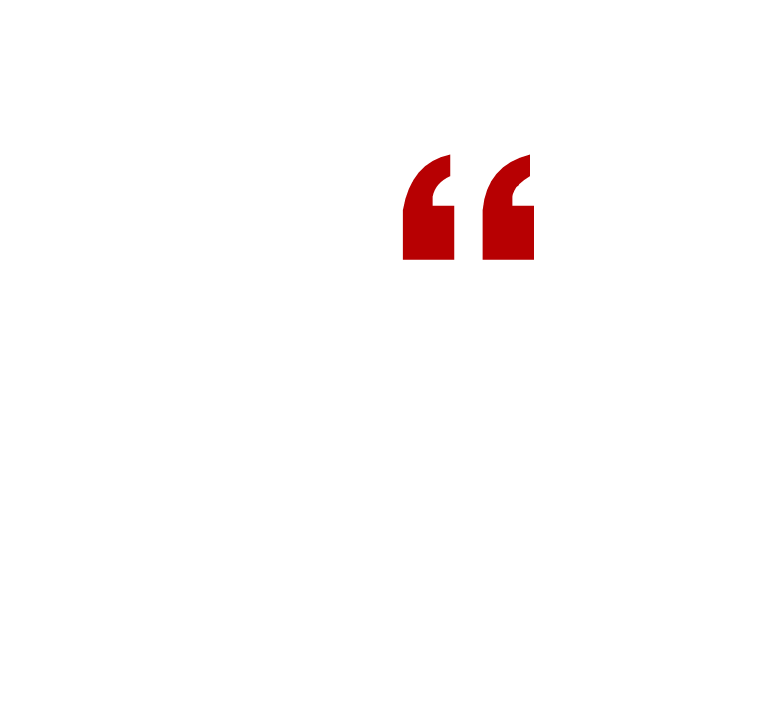 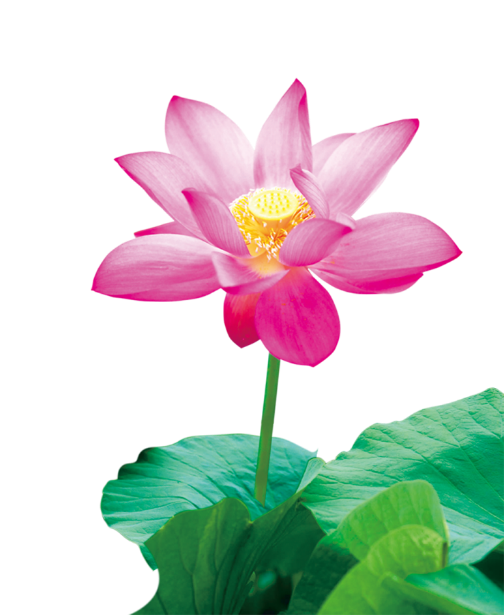 最专业的演示，其实是看见最好的自己。欢迎您使用演示推出的免费原创模板，建议您在使用中，使用微软雅黑字体。更多关于免费作品与原创教程，请访问官网。
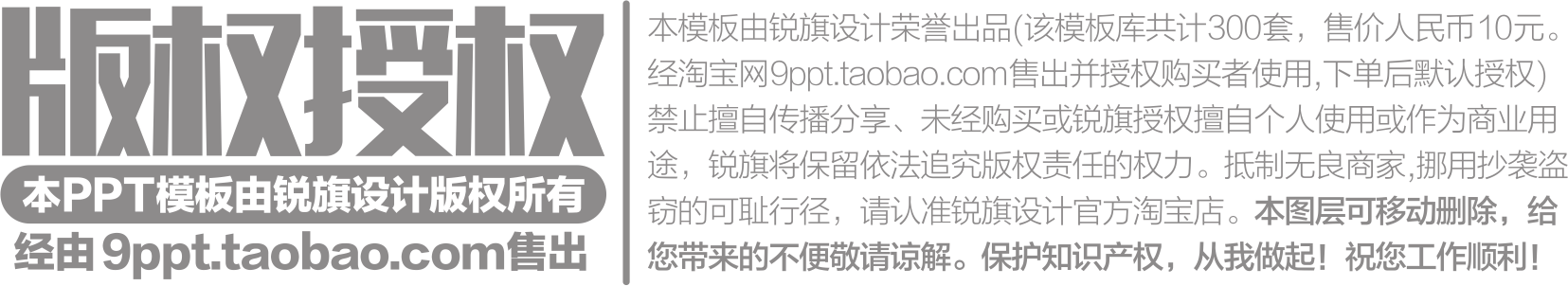 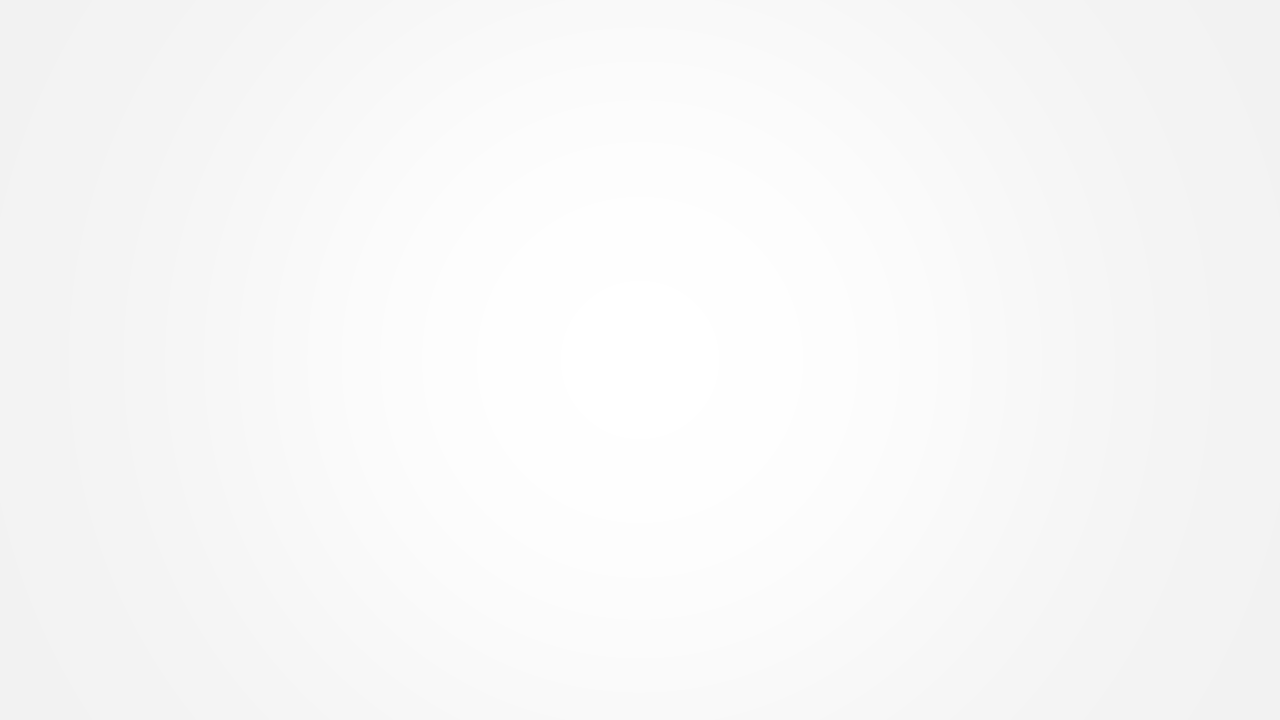 请输入您要的文字
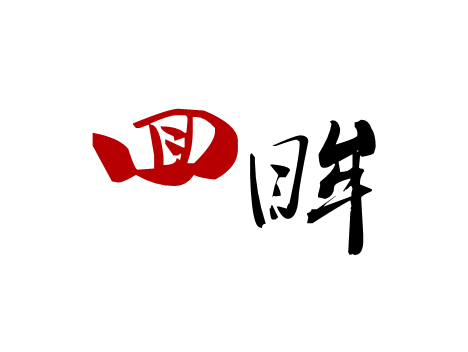 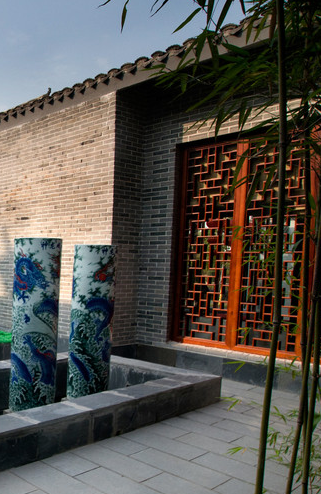 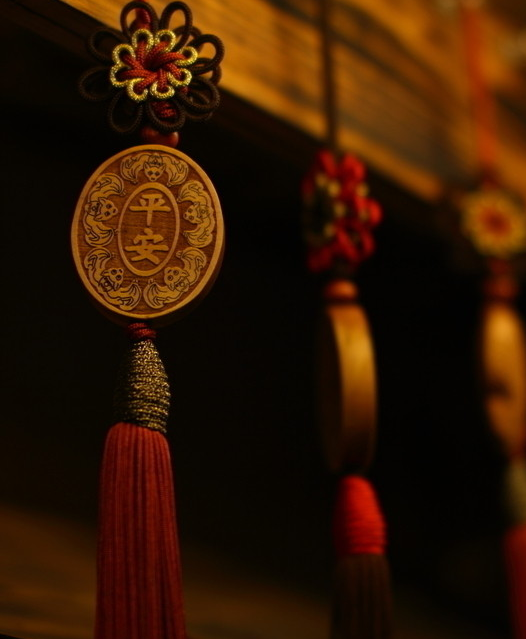 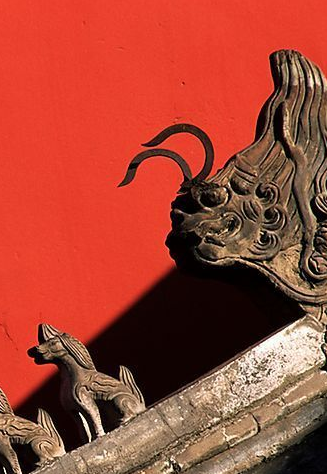 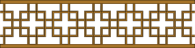 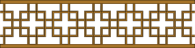 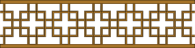 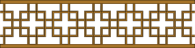 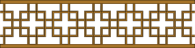 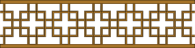 看今朝
念明日
忆往昔
[Speaker Notes: 版权声明：300套精品模板商业授权，请联系【锐旗设计】:https://9ppt.taobao.com，专业PPT老师为你解决所有PPT问题！]
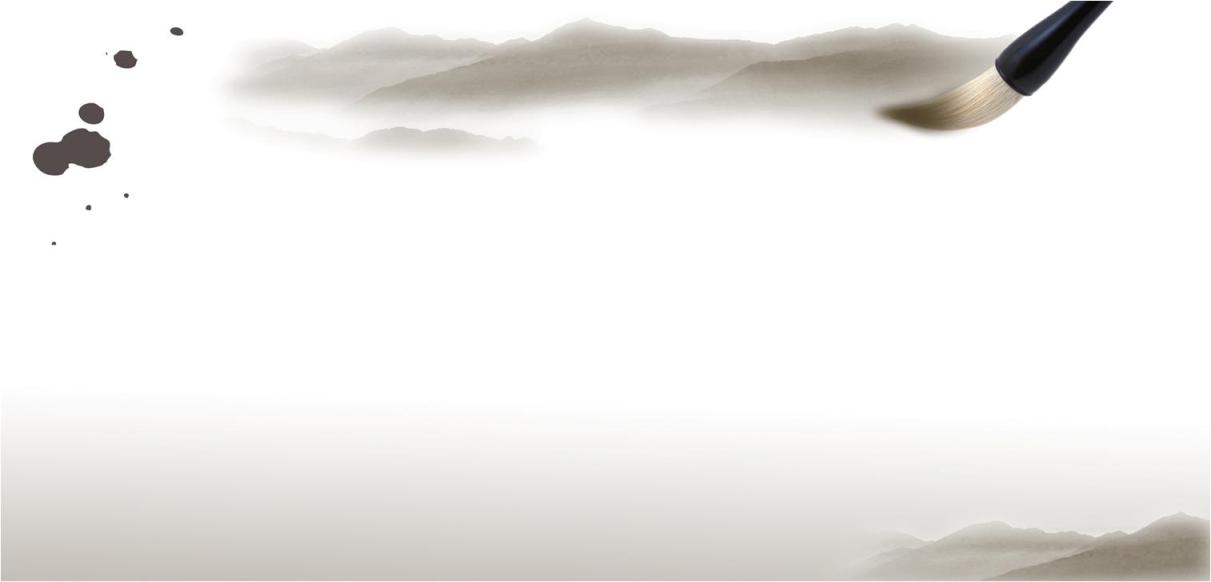 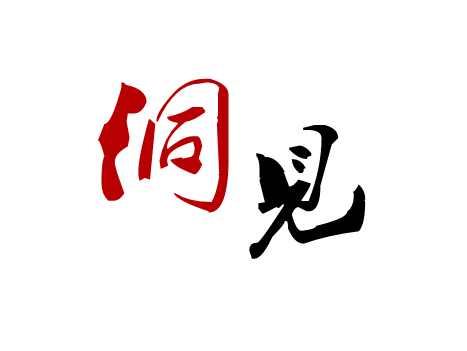 欢迎您使用演示推出的免费原创模板，建议您在使用中，使用微软雅黑字体。
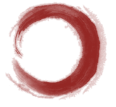 欢迎您使用演示推出的免费原创模板，建议您在使用中，使用微软雅黑字体。
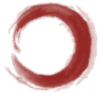 欢迎您使用演示推出的免费原创模板，建议您在使用中，使用微软雅黑字体。
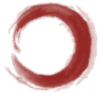 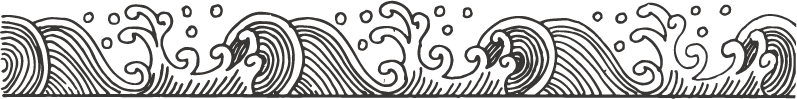 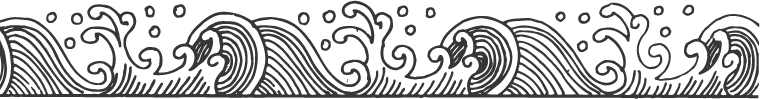 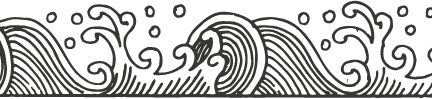 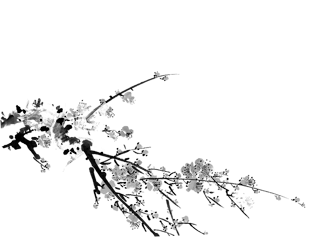 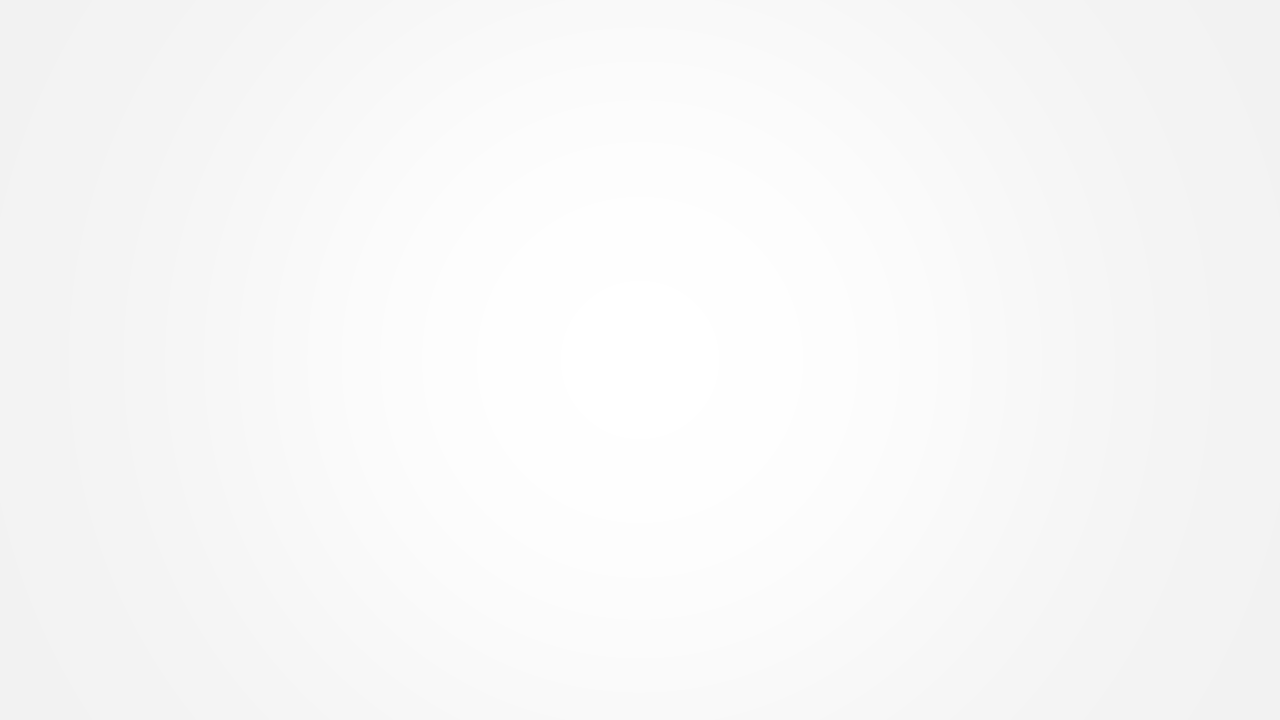 请输入您要的文字
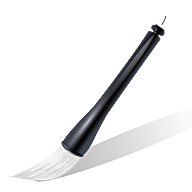 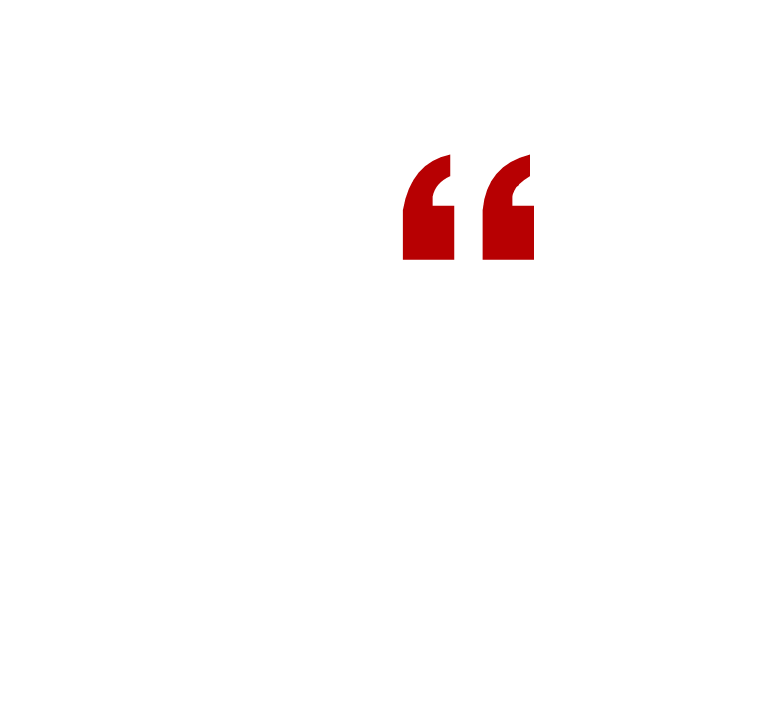 【您需要的文字】
请输入您需要的文字
请输入您需要的文字
请输入您需要的文字
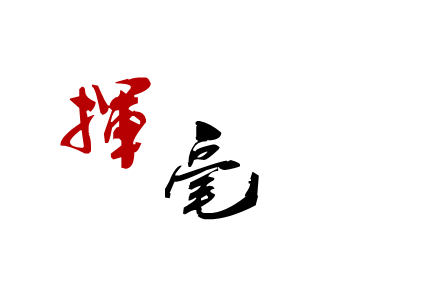 最专业的演示，其实是看见最好的自己。欢迎您使用演示推出的免费原创模板，建议您在使用中，使用微软雅黑字体。更多关于免费作品与原创教程，请访问官网。
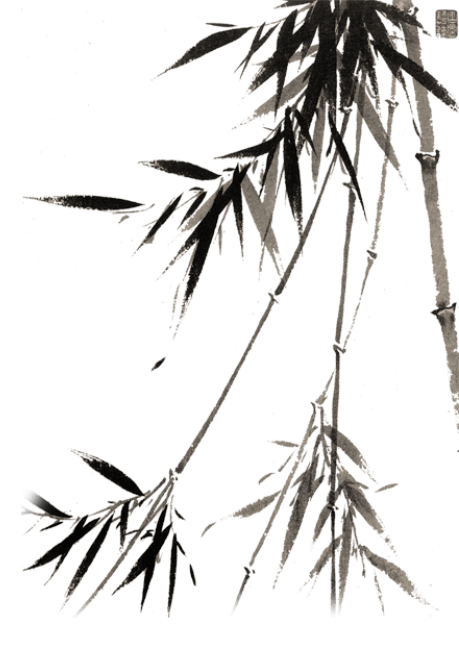 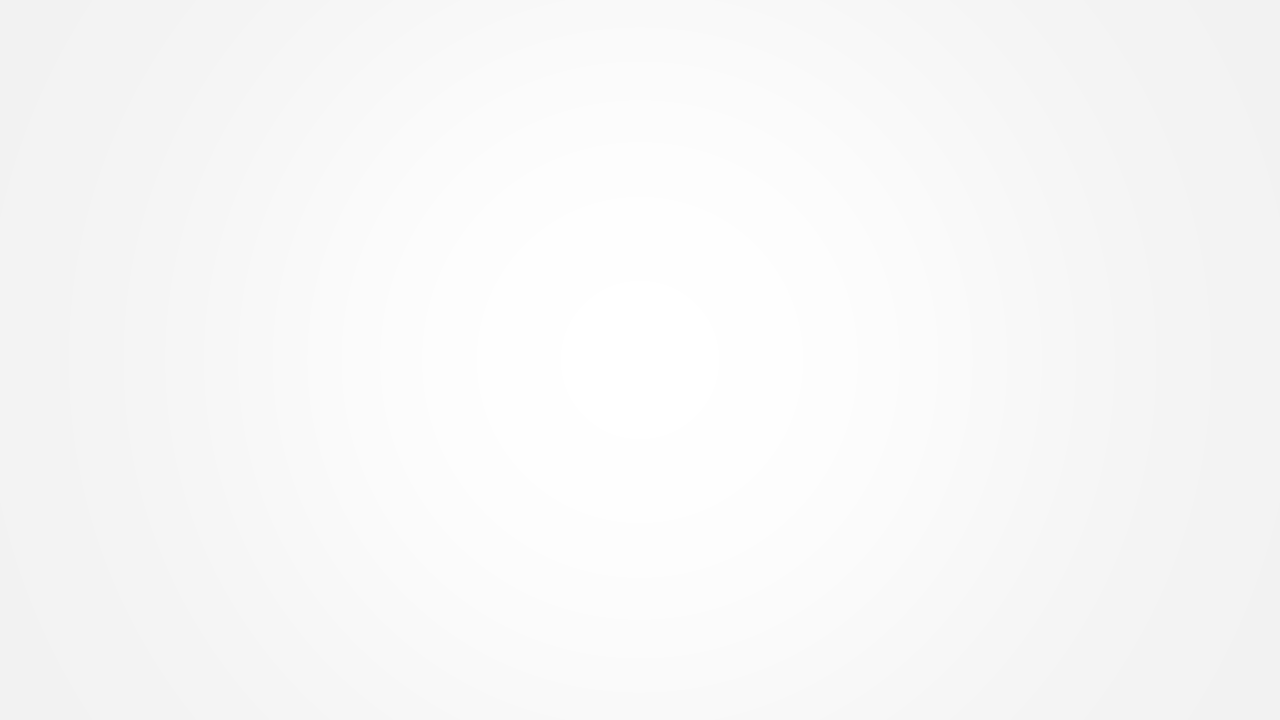 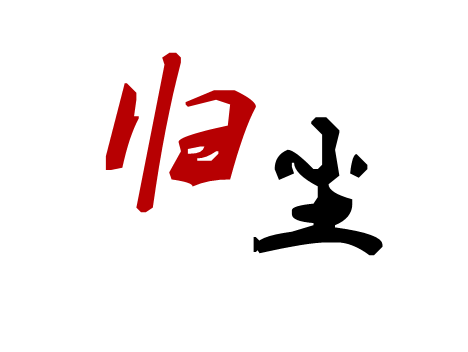 单击编辑标题
单击编辑标题
单击编辑标题
单击编辑标题
单击编辑标题
1
单击编辑标题
2
单击此处可编辑内容，根据您的需要自由拉伸文本框大小
单击此处可编辑内容，根据您的需要自由拉伸文本框大小
单击此处可编辑内容，根据您的需要自由拉伸文本框大小
单击此处可编辑内容，根据您的需要自由拉伸文本框大小
单击此处可编辑内容，根据您的需要自由拉伸文本框大小
单击此处可编辑内容，根据您的需要自由拉伸文本框大小
3
4
5
6
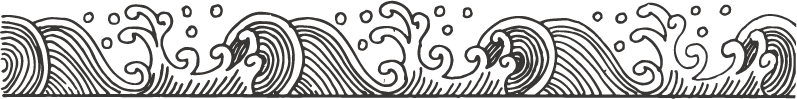 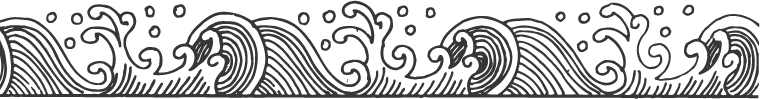 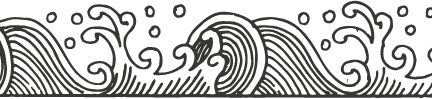 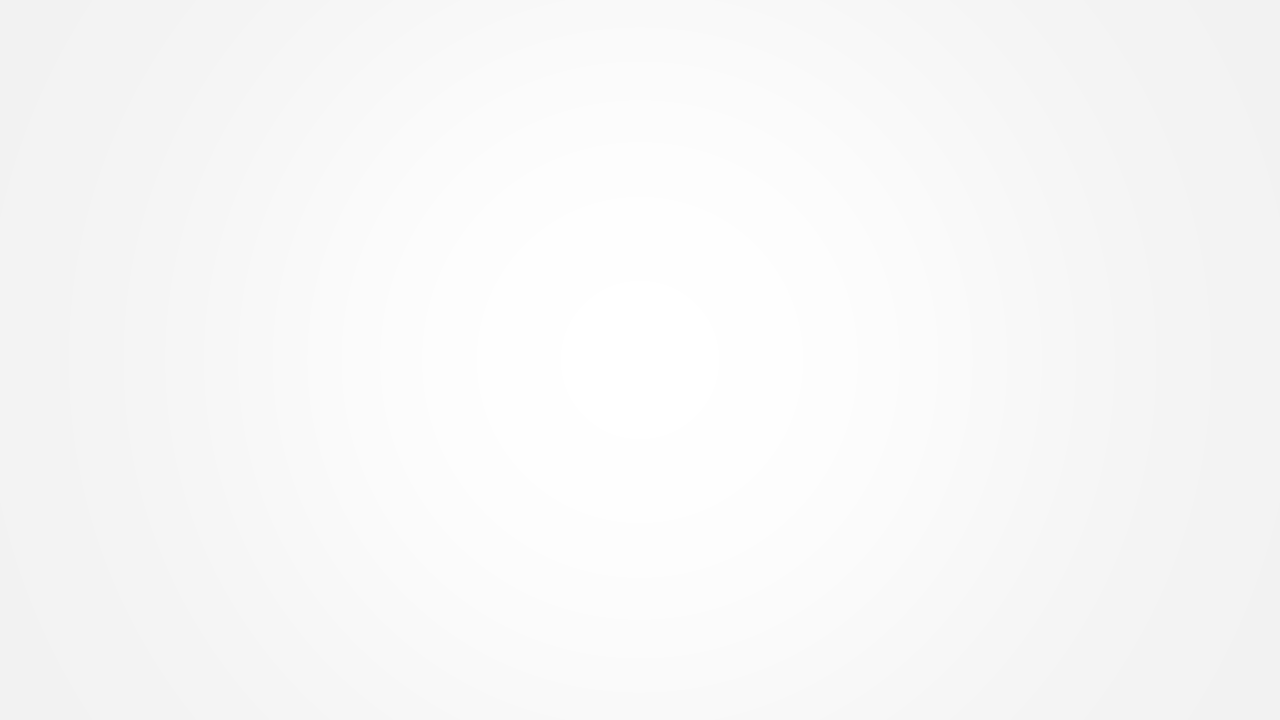 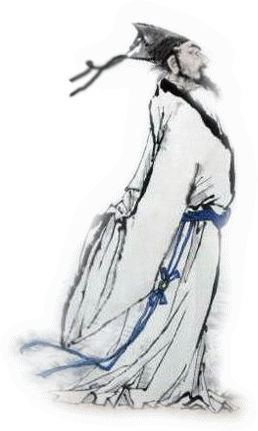 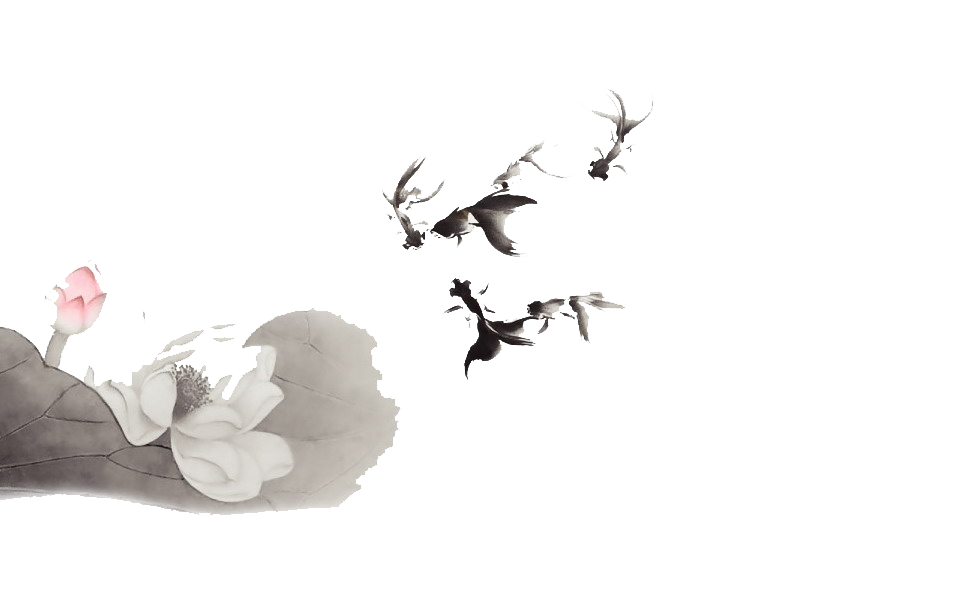 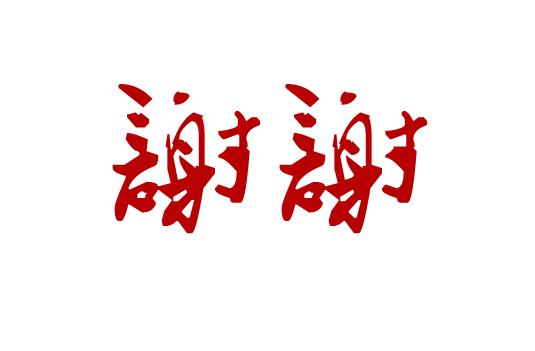 [Speaker Notes: 版权声明：300套精品模板商业授权，请联系【锐旗设计】:https://9ppt.taobao.com，专业PPT老师为你解决所有PPT问题！]